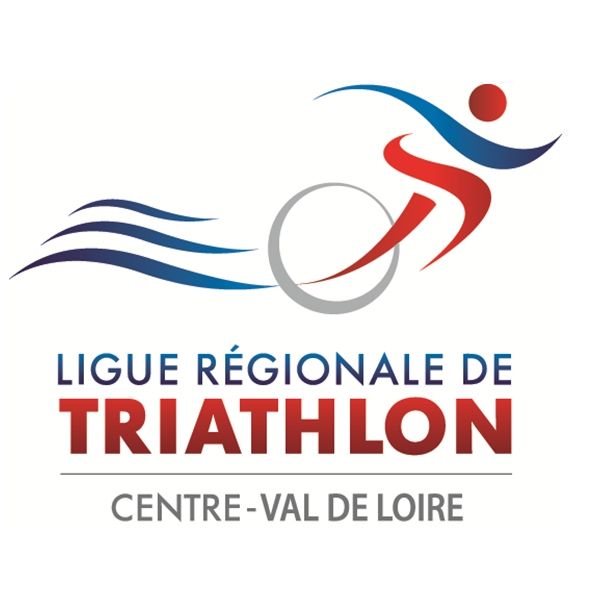 PROJET
Collectif Cœur de France saison 2023
Ligue du Centre Val de Loire de Triathlon
Schématique de la construction du projet jeunes d’accès aux Haut Niveau en Ligue du Centre Val de Loire
Les stages d’accès au Collectif Cœur de France
Dates: 
26 & 27 novembre
21 & 22 janvier
Lieu: 
CRJS Aubigny sur Nère
Effectif :
25 à 30 jeunes
Stage de détection:
Ouvert à l’ensemble des jeunes benjamin/minime licenciés en LR Centre
Ayant réalisé à minima 80 pts au class triathlon dans l’année passé pour les Be/Mi1, et 90 pts pour Be2/Mi2
OBJECTIF SPORTIF DE CES JEUNES:
	- Participation au Challenge Jeunes Compétition de la Ligue, et au Challenge National Jeunes, 
- Perspective d’intégration du Centre Régional d’Entrainement,
Les stages du Collectif Cœur de France
Dates: 
23 au 26 octobre (benjamin / minime)
19 au 22 février (minime)
23 au 25 février (benjamin)
26 au 28 avril (benjamin / minime)
5 au 8 juillet (benjamin/minime)
Lieu: 
Vendôme où Aubigny sur Nère
Effectif :
12 à 16 jeunes
Stage de perfectionnement Be/Mi:
Sur sélection à l’issu des stages précédents,  compétitions et class tri.
Potentiel physique et surtout investissement personnel seront de rigueur!
OBJECTIF SPORTIF DE CES JEUNES:
	- obligation de participation au Challenge Jeunes Compétition de la Ligue, et au Challenge National Jeunes, 
- Projet d’intégration du Centre Régional d’Entrainement,
Les stages du Collectif Cœur de France et Centre Régional d’Entrainement
Dates: 
25 au 27 novembre - Aubigny
20 au 22 janvier – Aubigny
19 au 25 février - Vendôme
17 au 19 mars – Aubigny
16 au 23 avril – Aix les Bains
3 au 8 juillet - Vendôme
Effectif :
10 à 20 jeunes
Stage d’entrainement:
Pour les athlètes du CRE d’Orléans,
Pour les athlètes Cadet / Junior à potentiel national non résident du CRE, 
Pour des athlètes Mi/Ca souhaitant intégrer le CRE en septembre prochain,
OBJECTIF SPORTIF DE CES JEUNES:
	- obligation de participation au Challenge Jeunes Compétition de la Ligue, et au Challenge National Jeunes, 
- Résident du Centre Régional d’Entrainement, ou postulant à l’entrée, et athlète à potentiel national,
Le stage zone Centre-Ouest (Ligue Pays de Loire – Bretagne – Normandie – Centre VDL)
Dates: 
19 au 25 février – non défini
Effectif :
16 à 20 jeunes
Stage d’entrainement:
Pour les athlètes du CRE d’Orléans,
Pour les athlètes Minime / Cadet / Junior à potentiel national non résident du CRE,
OBJECTIF SPORTIF DE CES JEUNES:
	- obligation de participation au Challenge Jeunes Compétition de la Ligue, et au Challenge National Jeunes,
Les objectifs
Challenge National Jeunes:
9 avril Ch. de Fr. de duathlon
20 où 21 Mai ½ finale Ch. de Fr. de triathlon 
4 juin Ch. de Fr. de triathlon 
15 juillet Ch. de Fr. d’Aquathlon
16 juillet Ch. de Fr. des Ligues
Challenge Jeunes Compétitions :
05/03 Class Triathlon 
26/03 Ch. régional de Duathlon
20 où 21 Mai ½ finale Ch. de Fr. de triathlon
 1er juillet Ch. régional d’Aquathlon
* ATTENTION : dates et lieux sous réserve de confirmation